Mixture Problems
MAT 275
(c) ASU Math - Scott Surgent. Report errors to surgent@asu.edu
2
A tank contains 1000 kg of salt suspended in 10,000 liters of water. A mixture of 2 kg of salt per 10 liters of water enters the tank at one end at a rate of 4 liters per minute. It is mixed with what’s in the tank, and at the other end, the mix leaves the tank at 4 liters per minute.
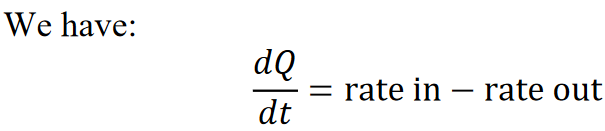 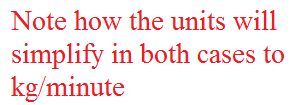 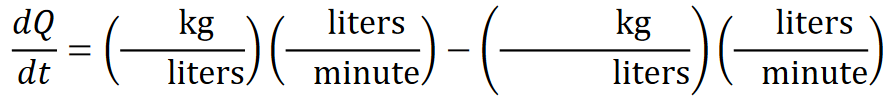 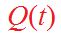 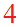 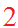 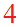 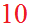 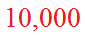 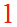 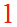 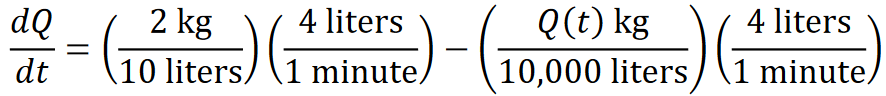 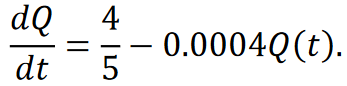 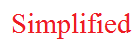 (c) ASU Math - Scott Surgent. Report errors to surgent@asu.edu
3
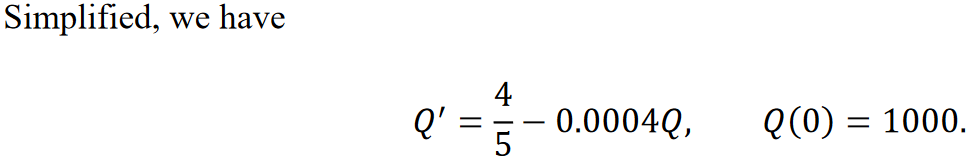 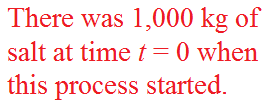 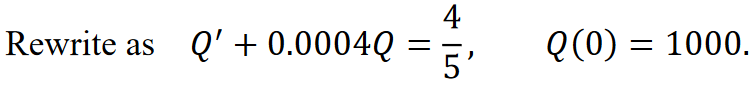 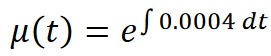 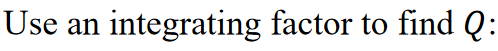 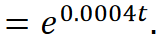 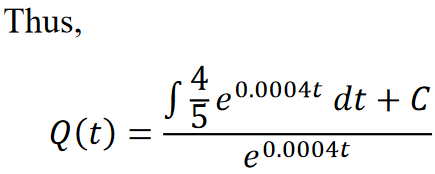 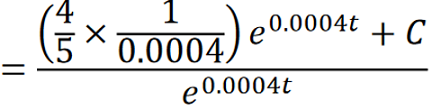 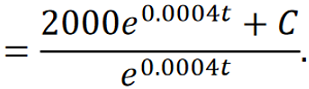 (c) ASU Math - Scott Surgent. Report errors to surgent@asu.edu
4
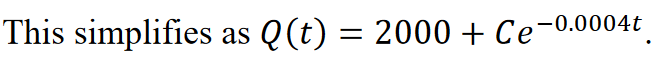 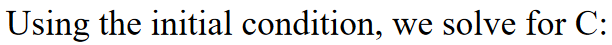 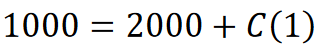 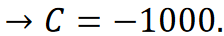 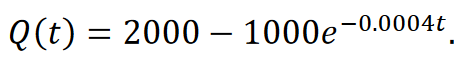 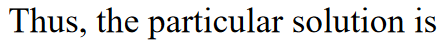 (c) ASU Math - Scott Surgent. Report errors to surgent@asu.edu
5
(c) ASU Math - Scott Surgent. Report errors to surgent@asu.edu
6
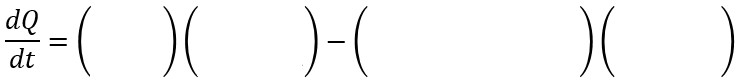 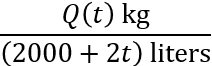 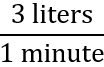 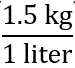 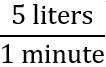 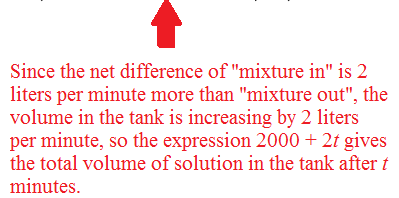 (c) ASU Math - Scott Surgent. Report errors to surgent@asu.edu
7
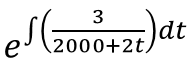 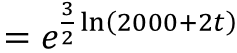 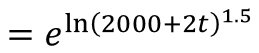 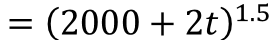 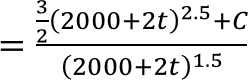 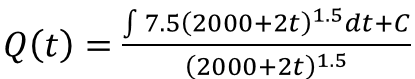 (c) ASU Math - Scott Surgent. Report errors to surgent@asu.edu
8
(c) ASU Math - Scott Surgent. Report errors to surgent@asu.edu
9
(c) ASU Math - Scott Surgent. Report errors to surgent@asu.edu
10
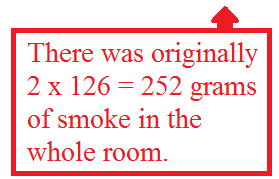 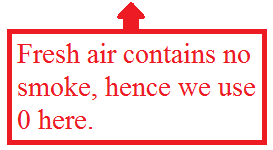 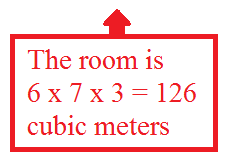 (c) ASU Math - Scott Surgent. Report errors to surgent@asu.edu
11
(c) ASU Math - Scott Surgent. Report errors to surgent@asu.edu
12
(c) ASU Math - Scott Surgent. Report errors to surgent@asu.edu
13